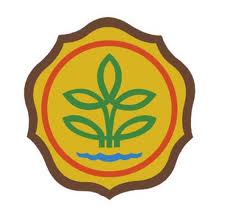 Basic Field Epidemiology
Session 8 – Using a field epidemiology approach to a larger disease investigation
Recorded PowerPoint file
In Session 8 we will explore:
The epidemiological approach to larger disease investigations

How to describe cases and non-cases
[Speaker Notes: VOICE OVER

During this session we are going to look at the epidemiological approach to larger disease investigations and the advantage of this.]
Advantages of the epidemiological approach
The epidemiological approach is always useful
When you know the causes of a disease it tells you about the pattern and helps you to choose treatments and preventive measures
When you don’t know what the causes might be, an epidemiological approach helps you to general types of causes and helps you make sensible recommendations about treatment and prevention
[Speaker Notes: VOICE OVER

The advantage of an epidemiological approach is that you can often draw conclusions about the likely cause or risk factors for a disease, and about preventative measures - Even when you do not know what the diagnosis is or the specific infectious agent might be. 

Remember that all investigations start in the same way we talked about in Session 4 – Disease Investigation.

Field epidemiology skills are important in all disease investigations even when only one animal or one farm is affected.

The epidemiological approach becomes more and more important where:
-  There are large numbers of animals infected
-  The disease is spreading rapidly 
-  The causes of the disease are uncertain]
Larger disease investigations may involve:
Cases where the causes of the disease are known 

Cases where the causes of the disease are not known
[Speaker Notes: VOICE OVER

Larger disease investigations are usually likely to occur in either of two situations:

Where the cause of disease is known

This is often when the infectious agent is known or identified very early in the investigation
For example, salmonellosis in dairy cows, anthrax in the anthrax-endemic areas

In these situation the investigation is directed at identifying causes contributing to the occurrence and extent of the disease spread.
 
Where the cause is unknown
The investigation is directed at establishing a diagnosis, as well as identifying contributing causes, and possible control strategies]
Budi’s place
2 cows have diarrhoea

Pak Paimin (para-veterinarian) visits the farm
[Speaker Notes: VOICE OVER

Remember the story from the previous videos of Pak Paimen investigating disease at Budi’s farm.
 
Well Pak Paimin starts to think that this case may need a bit more of an epidemiology approach to be taken. He puts together all the information that he has found out so far. 
 
He thinks the 2 cows with diarrhoea and the calf that Budi was given which was sick. 
 
Pak Paimin needs to go over the dates of when all the animals got sick from his diary and put a time line together. 

He thinks about all the healthy cows and the only cows to get sick were down stream of the pen where the sick calf was kept.]
Budi’s place
2 cows with diarrhoea
Findings on clinical examination of sick animals
Weak, sunken eyes, depressed
increased body temperature:  39.8, 40.1
diarrhoea very watery, foul smelling, contains blood and intestinal lining
[Speaker Notes: VOICE OVER

Once Pak has reviewed all his information he thinks about the need for a case definition.

He decides a case definition for this stage of the investigation is:
	- Any cow (or calf) that has watery diarrhoea and temperature above 39°C]
Larger disease investigations
Develop a case definition and assign animals to cases and non-cases
Collect data on cases and non-cases
Apply simple analyses to data on cases and non-cases to describe the disease and identify possible causes
Describe initial findings and make recommendations
[Speaker Notes: VOICE OVER

An epidemiological approach to a larger disease investigation follows a systematic approach. This generally includes the following activities:.
 
1- Develop a case definition and assign animals to cases and non-cases
 
2- Collect data on cases and non-cases
 
3- Apply simple analyses to data on cases and non-cases to describe the disease and identify possible causes

4- Describe initial findings and make recommendations.]
Larger disease investigations
Case definition 
criteria that can be used to decide if a sick animal has the disease of interest or not

Often there are 3 levels:
confirmed case - all the criteria for the case are met
suspect case - some but not all the criteria are met
non-case – criteria not met
[Speaker Notes: VOICE OVER

So what is a case definition?

A case definition is a set of standard criteria for deciding whether an individual animal has a particular disease or other aspect of interest.

A case definition is developed after you have examined several of the sick animals and some healthy animals. 

It is often useful to have 3 separate levels of a case definition for a particular disease:
confirmed case where all the criteria for the case are met
suspect case where some but not all the criteria are met
non-case where the animal can confidently be declared as not meeting either the suspect or confirmed criteria
 
All animals on the affected farm can then be examined and assigned to one of the 3 case definitions:  confirmed case, suspect case or non-case.

You can then count the number of cases and appreciate the size of the disease event.

Case definitions are very important, especially in larger disease events. This is because animals may be getting sick or dying because of a range of different diseases and you need to make sure that you are counting only those animals with the specific disease of interest.]
Case definition
A cow with visible clots in the milk
or 
A cow with a somatic cell count greater than 200,000 cells/ml
[Speaker Notes: VOICE OVER

Remember the example of susceptibility using a cow with mastitis

We concluded that for an animal to be susceptible to this mastitis they must be:
A cow
Female
Lactating

If we were conducting a larger disease investigation then examples of a case definitions that could be used are:
A cow with visible clots in the milk
or 
A cow with a somatic cell count greater than 200,000 cells/ml]
Larger disease investigations
Case definitions
Often broad at the start (cow with fever + diarrhoea).
This ensures that you don’t miss any possible cases by inadvertently classifying them as suspect or non cases.

Later in investigation
May tighten the case definition
Cow with fever + diarrhoea that is watery, foul smelling and has blood and intestinal casts
Now cows with diarrhoea + fever alone (without some of the other signs) may be classified as non-cases or suspect cases.
The case definition criteria may be revisited as more detailed information including results from post mortems or laboratory testing become available.
[Speaker Notes: VOICE OVER

For field investigation of an unusual disease it is best to start with a broad and non-specific case definition. Some non-cases may be classified as cases but at least few or none of the true cases will be wrongly classified as non-cases. 
 
The case definition criteria may be revisited as more detailed information including results from post mortems or laboratory testing become available.
 
So for a larger disease investigation a case is an animal with characteristics and clinical signs that meet a case definition for the disease being investigated]
Session 8 - Summary
Epidemiological skills help in all disease investigations
Especially in larger disease events and most especially when the causes are not well known
Even when you don’t know what the diagnosis or infectious agent is you can draw conclusions about:
likely causes of the disease
identify possible preventative measures

Larger disease investigations consist of a normal disease investigation approach plus
Develop a case definition and assign animals to cases and non-cases
Collect data on cases and non-cases
Apply simple analyses to data on cases and non-cases to describe the disease and identify possible causes
Describe initial findings and make recommendations
[Speaker Notes: VOICE OVER

During this session we looked at the epidemiological approach to larger disease investigations and the advantage of this.]
Close of video